Gamification
[Speaker Notes: 2018遊戲化(Gamification )  人本設計: 優化人類動機
行為設計(Behavioral Design)]
How Uber Uses Psychological Tricks to Push Its Drivers' Buttons
[Speaker Notes: https://www.nytimes.com/interactive/2017/04/02/technology/uber-drivers-psychological-tricks.html]
Outline
Octalysis (八角分析法)
左腦 vs 右腦
白帽 vs 黑帽

Skinner Box
Bartle’s player types
Octalysis
Yu-Kai Chou
[Speaker Notes: Yu-Kai Chou
心理動機]
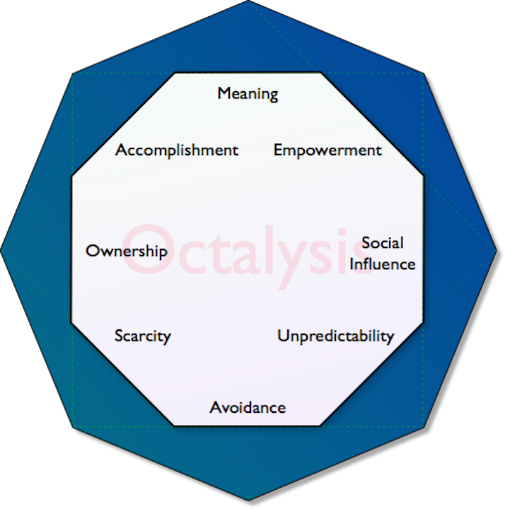 1. 重大使命與呼召
Wikipedia

Narrative
Hero
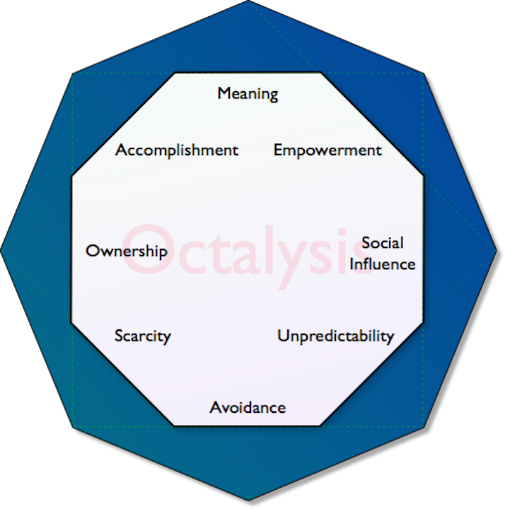 2. 發展與成就
Status Points
Badges
Leaderboard
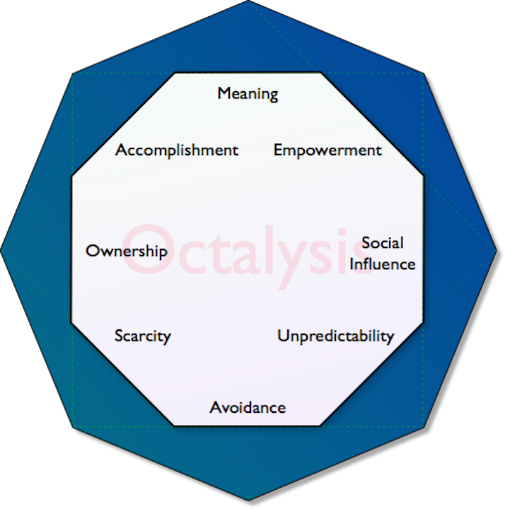 3. 賦與創造力與回饋
Lego


Real-time control
Instant feedback
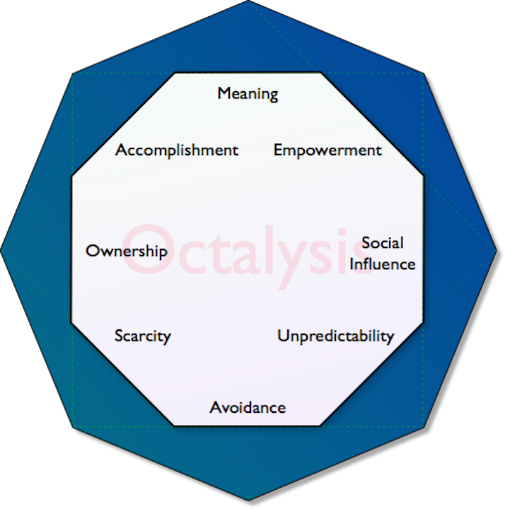 4. 所有權與占有欲
Exchangeable Points
Avatar
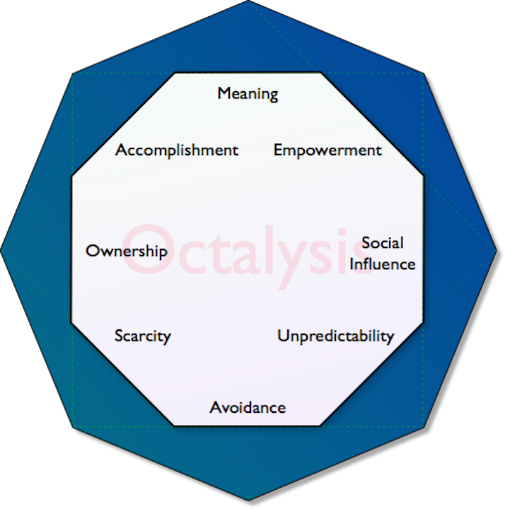 5. 社會影響力與同理心
Friending
Social treasure
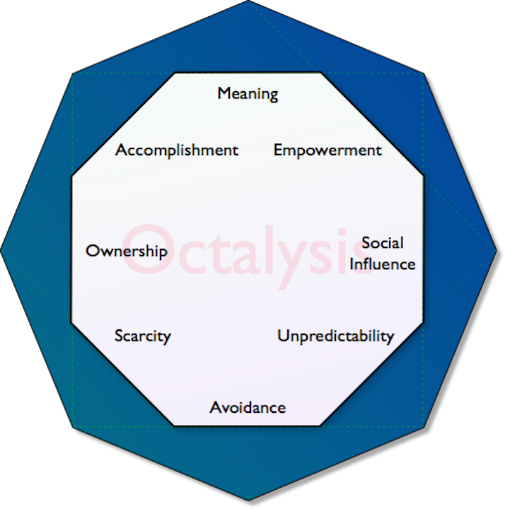 6. 稀缺性與迫切
Appointment Dynamics
Torture breaks
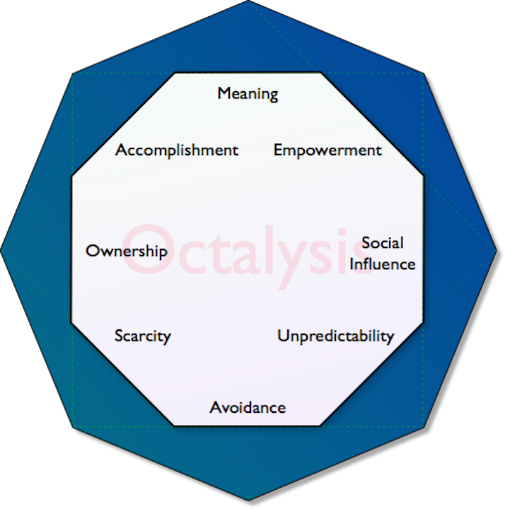 7. 不確定性與好奇心
Random rewards
Skinner Box
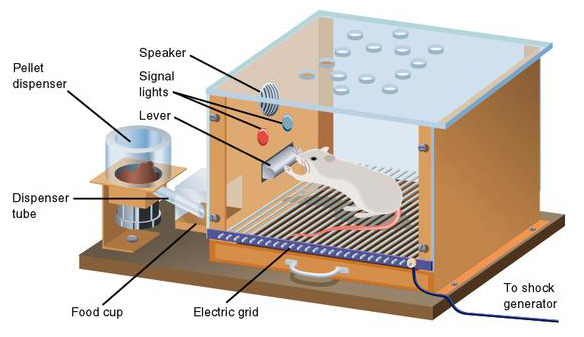 [Speaker Notes: 操控反射（operant conditioning）]
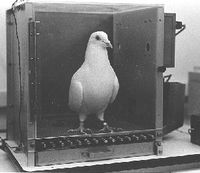 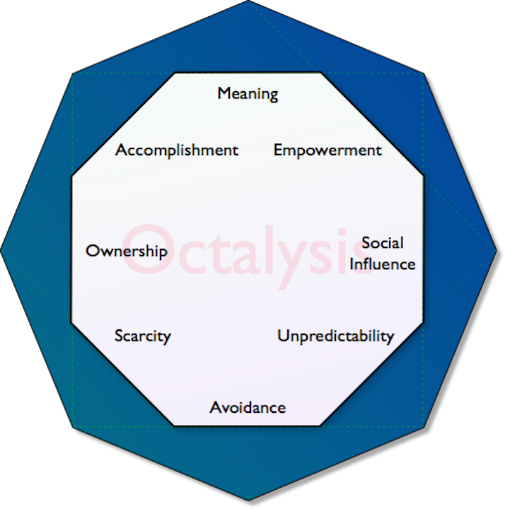 8. 損失與避免
Sunk cost Prison
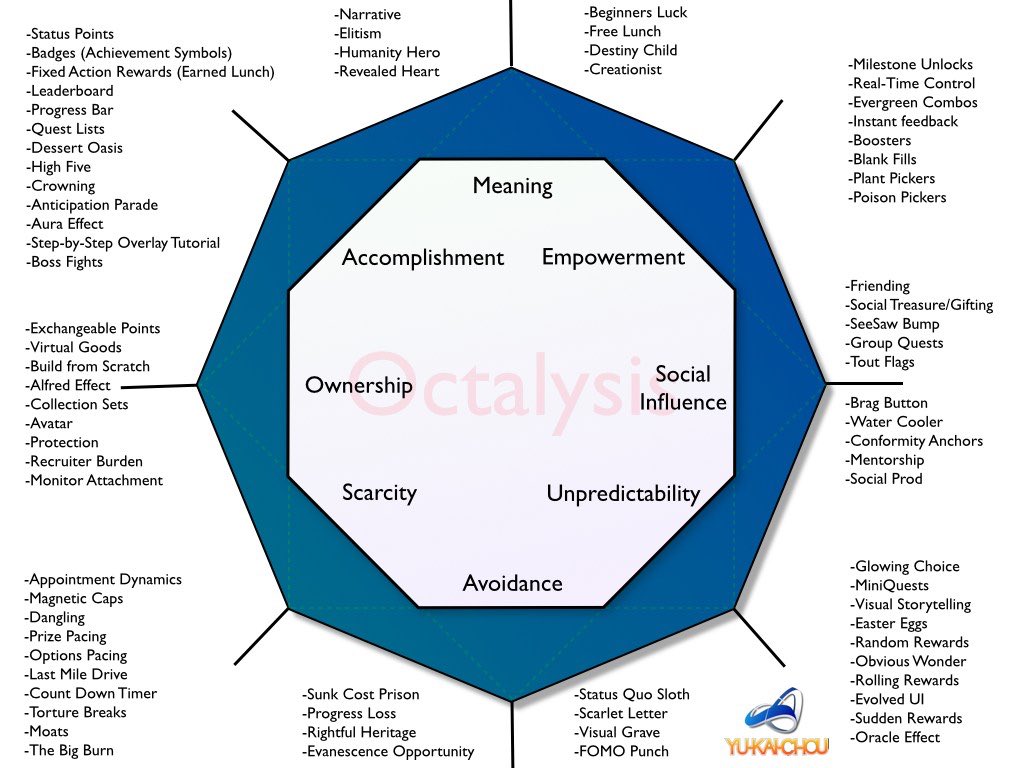 外部傾向 vs. 內部傾向
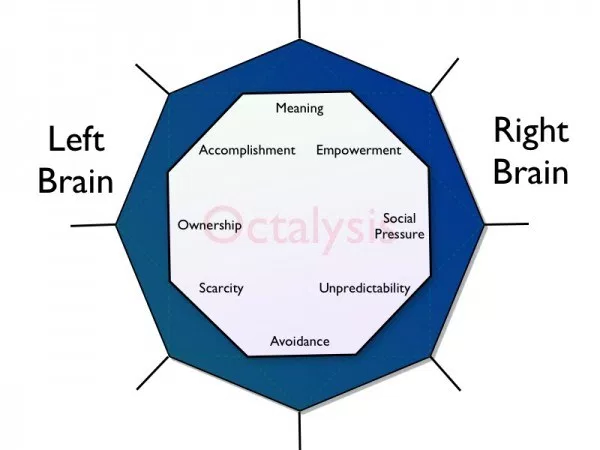 [Speaker Notes: Left: goal, reward
Right: enjoyable]
白帽遊戲化 vs.黑帽遊戲化
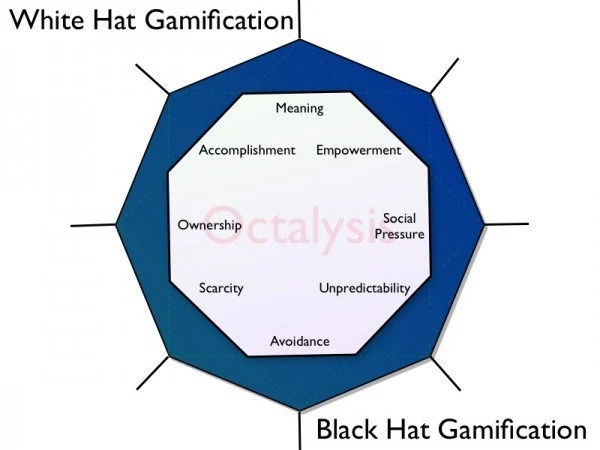 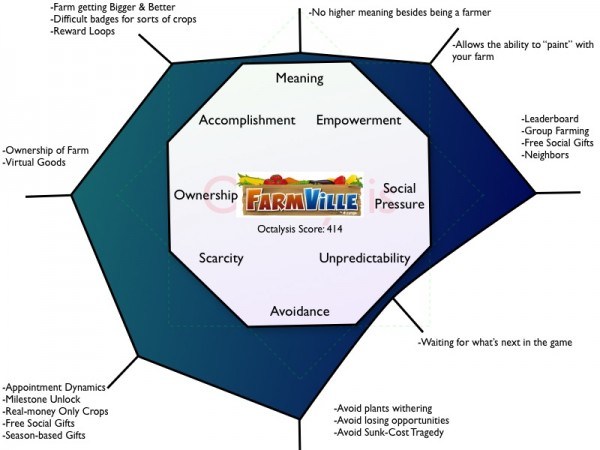 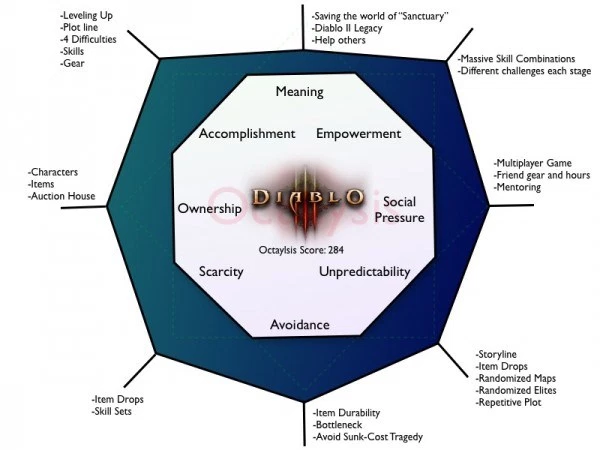 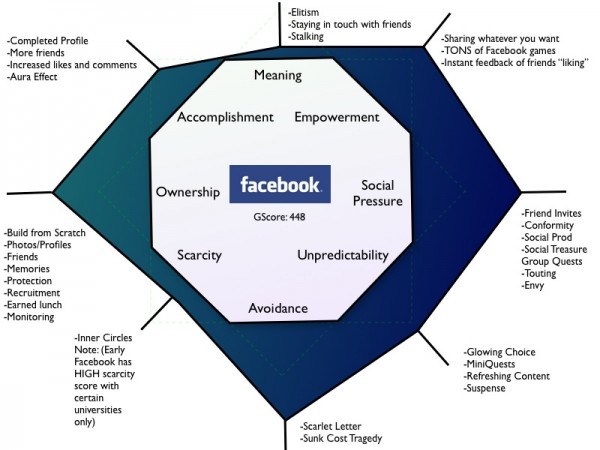 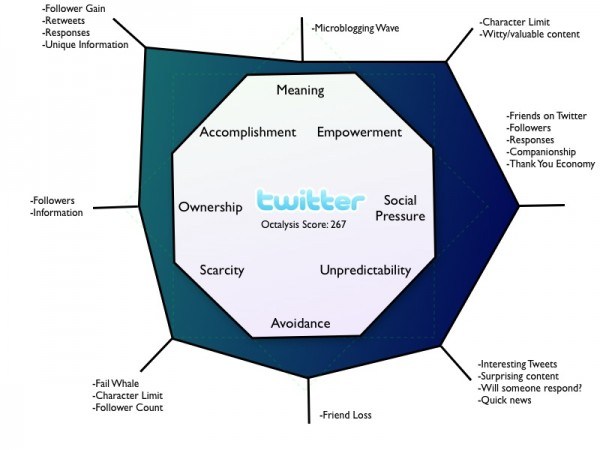 [Speaker Notes: http://yukaichou.com/octalysis-tool/]
Bartle taxonomy of player types
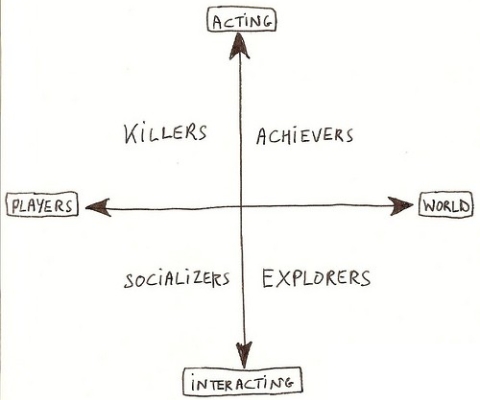 [Speaker Notes: https://en.wikipedia.org/wiki/Bartle_taxonomy_of_player_types

https://www.interaction-design.org/literature/article/bartle-s-player-types-for-gamification]
Flow (1990)
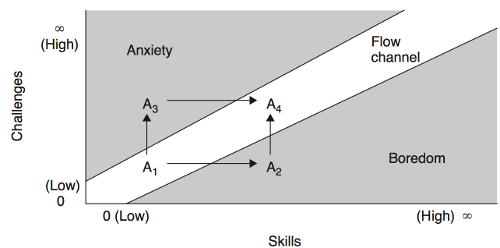 [Speaker Notes: Mihaly Csikszent
Mihaly Csikszentmihályi (1990). Flow: The Psychology of Optimal Experience. Harper & Row. ISBN 978-0-06-016253-5.mihalyi]
Reference
Actionable Gamification: Beyond Points, Badges, and Leaderboards
2015
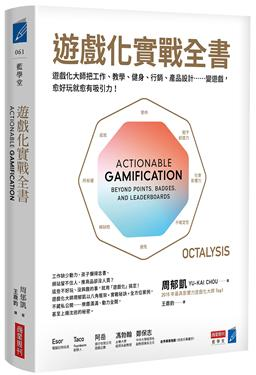 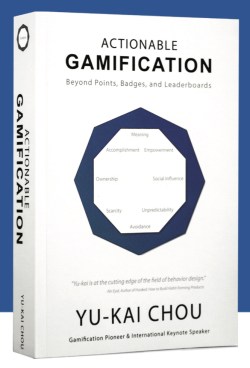